Engineering and Technology Introduction
Basil Wong
What Are we going Over today (there are Questions/breaks in Between Each thing)
A little bit about me
Getting to know you Guys
my Technical Experience and What I am Researching
What is Engineering And Technology
What we are Going to Go Over in Class
UK engineers will design a robot that can retrieve rock samples on Mars so they can be sent to Earth for study.
https://www.bbc.com/news/science-environment-44728947
Who Am I?
Basil Wong
22
5th Year Engineering Physics Student at UBC
I like math, Coding, solving problems, sports(hockey, Basketball, Football) and music
Getting To Know You guys
Everyone say Hi, Say their name and Say something about the shoes they are wearing (size, colour, who makes them)
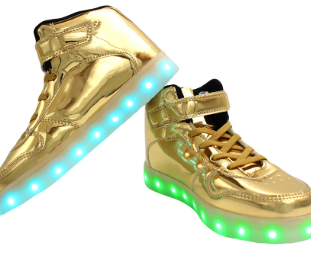 My Technical Experience and What I am Researching
yay
Past Jobs
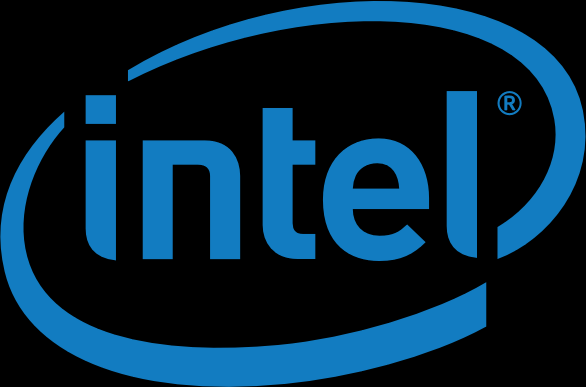 Intel
Neurio
UBC ORBIT
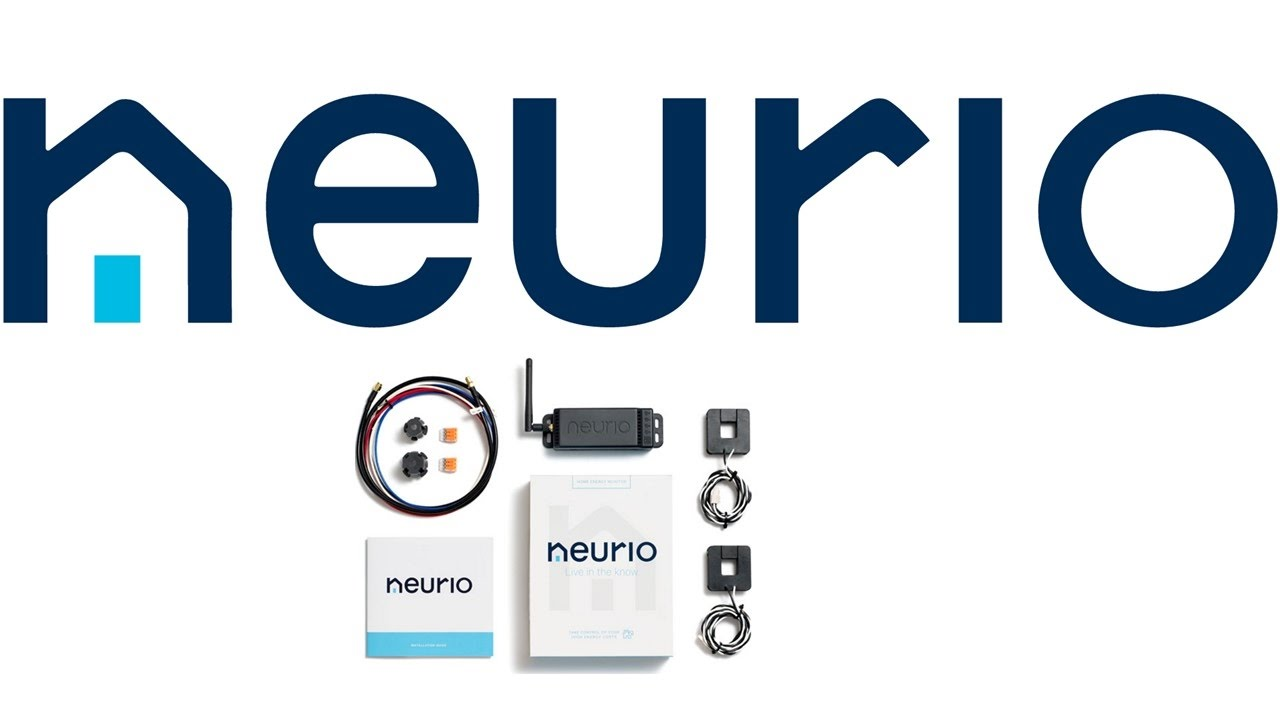 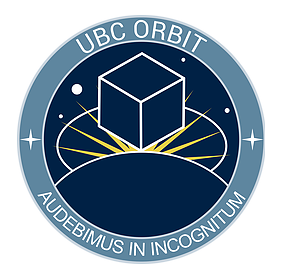 More About UBC Oribt
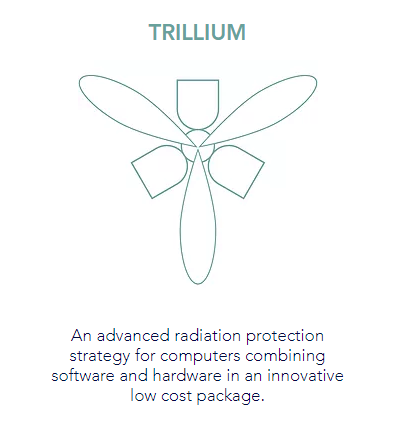 Trillium
Canadian Satellite Design Challenge
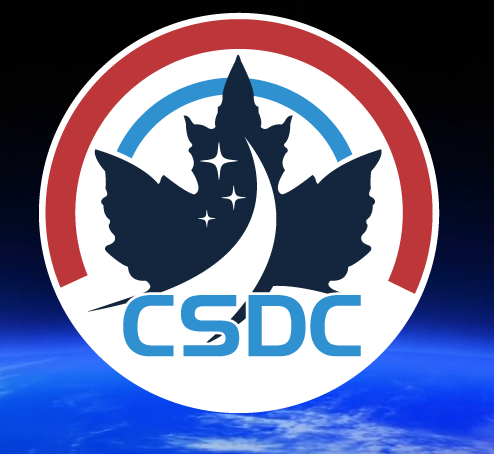 What I am Researching
quantum-dot cellular automata (QCA) networks
a computational nanotechnology
based on field-coupled arrays of finite-state automata
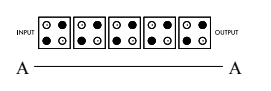 DEEP pipelining in clocked qca
What is Quantum Computing…
D-Wave
Quantum Annealer
What is Engineering And technology
huh
Engineer: noun.[En-juh-neer]
Someone who does precision guesswork based on unreliable data provided by those of questionable knowledge
See also Wizard, magician
Engineering is essentially using skills to make things
Discussion
You guys have been listening for a while, so I wanna hear about what you all think about engineering
What’s something that has been engineered
What kind of skills does an engineer have
What are we going to go over in class
yep
mBot
Fundamentals of programming
Logic 
Functions
Memory access
Schedule
First Day
First day: 
Learning how to upload code to the mbot
Learning about github and linkedin
Second Day
Second Day:
Learning about programming in C
Obstacle course
Third Day
Third Day:
Obstacle course
Sensors course
Field Trip
Fourth Day:
Field trip
triumf
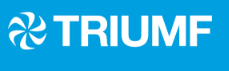 Canada’s Particle Accelerator centre
500 MeV Cyclotron & Proton Beam Lines
ARIEL
high-power superconducting electron linear accelerator
ATLAS
Large Hadron Collider (LHC) at CERN will use proton-proton collisions at the highest energy ever achieved in the laboratory to look for the Higgs boson
UCN
Its' goal is to provide the world's highest density of ultra-cold neutrons.
Friday
Working on your fair projects
cool